Consolidated Plan 2018-2022
Public Hearing #1
1/25/2018
INITIAL NEEDS ASSESSMENTS
Share of GA households with only one of the listed housing needs below
Source: 2010-2014 CHAS
[Speaker Notes: The four housing problems are: 1) lacking complete kitchen facilities; 2) lacks complete plumbing facilities; 3) more than one person per room; 4) cost burden greater than 30%.]
Share of GA households with one or more previously identified housing problems
Source: 2010-2014 CHAS
Home values and costs are growing…
Source: ACS 2006, 2010, 2016
Homeless Needs Assessment
4,192 exited homelessness in 2014 in the Balance of State CoC, w/ only 17% returning to homelessness within 2 years of exit
The average number of days persons experience homelessness is 146 days
Median length of homelessness is 25 days. 
Jan. 23, 2017 homeless count: 
169 unsheltered families with children
Of 1,843 persons residing in shelter/transitional housing, 63% were Black/African-American, 9% Hispanic
Of 1,873 persons residing in place not meant for habitation, 44% were Black/African-American, 4% Hispanic
Non-Homeless Special Needs Assessment
In 2015,
54,754 persons living with HIV/AIDS
2,741 new HIV diagnoses

HIV Housing Need
371: Estimated number of households that have unmet housing subsidy assistance need
187 in need of tenant-based rental assistance
184 in need of facility-based housing (permanent, short-term, or transitional)
Georgia Department of Public Health, HIV Surveillance Fact Sheet, Georgia, 2015
HOPWA CAPER and HOPWA Beneficiary Verification Worksheet
Non-Housing Community Development Needs
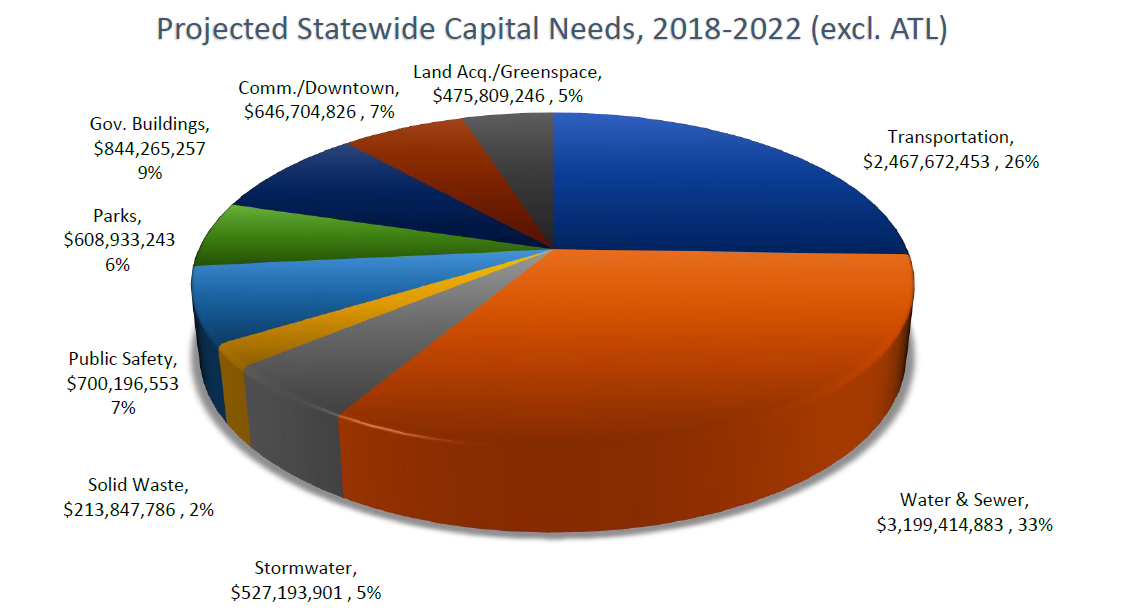 Source:  Georgia Municipal Association, Capital Needs of Georgia’s Cities, 2018-2022; survey of GMA’s 521 member cities
STAKEHOLDER & RESIDENT FEEDBACK
Outreach Methods
21 local community discussions
2 Regional Con Plan Days 
Valdosta (Oct. 18, 7 attendees) 
Dublin (Oct. 19, 12 attendees)
2 Roundtables
ESG/HOPWA Roundtable at DCA (Nov. 7, 8 attendees)
CDBG Webinar (Nov. 28, 7 attendees; viewed 45 times online)
Surveys
Online Resident Survey (128 respondents)
Online Stakeholder Survey (412 respondents, including 18 CHDOs)
One-page homeless survey (pending, still in the field)
Survey Respondents
Resident Survey (128 respondents)
81.89% lived in single-family homes
80.47% owned their home
57.45% worked full time, 29.79% were retired
32.98% reported they or a member of their household had a disability
Stakeholder Survey (412 respondents, including 18 CHDOs)
Majority (81.6%) operated regionally
Nonprofits represented almost 45% of respondents
City/county staff and elected officials represented over 30% of respondents
Housing, homelessness, and special needs
What are the greatest unmet housing needs in your area? Please select all that apply.
Stakeholder Survey
[Speaker Notes: Note
“If you ranked housing rehabilitation, for which population is housing rehabilitation most needed?” – renters at 61.13%, homeowners at 38.21%.
If you ranked “other homeless populations,” families at 72.94%, women at 46.20%, veterans at 44.55%, domestic violence survivors at 40.92%, men at 35.51%.]
Please choose the three most important housing needs in your region.
Stakeholder Survey
Stakeholder Survey
Stakeholder Survey
Non-housing community development
Without an increase in overall funding, how would you like to see the spending change for current CDBG programs?
Economic Development ($8 million)
CDBG Annual Competition Grants ($27 million)
52%
30.7%
12.7%
49.4%
9.7%
34.4%
Immediate Threat & Danger ($500,000)
Redevelopment ($1.5 million)
50%
44.5%
41.8%
37%
6.2%
6.9%
Stakeholder Survey
Stakeholder Survey
Stakeholder Survey
If you could add or improve any of the following amenities or services in  your community, which would you choose? Please select up to 3.
Resident Survey
If you don’t believe that benefits of living in your community are available to all residents, regardless of where they live, what three things would you change to improve the distribution of community benefits?
Resident Survey
CDBG - Rating and Selection Criteria
Demographic Need
Absolute Number in Poverty – 40 (Max Points)
Percent of Poverty Persons – 40 (Max Points)
Per Capita Income – 40 (Max Points)
Feasibility – 110 (Max Points)
Strategy – 110 (Max Points)
Impact – 110 (Max Points)
Leverage of Additional Resources – 25 (Max Points)
Bonus Points for Revitalization Area activities – 20 (Max Points)
Bonus Points for Readiness to Proceed – 5 (Max Points)
Bonus Points for Return of Revolving Loan funds (NEW) – 5 (Max Points)
What, if any, changes would you recommend regarding the scoring criteria?
Respondents liked points for readiness to proceed
Many comments focused on how to calculate area need
ACS Block Group too wide to reflect target neighborhood
Requested points for serving seniors, homeless, those w/ disabilities
Small communities felt at a disadvantage within the scoring system
Area Revitalization 
“Future economic impact” carries more weight in rural areas than RAS
Some report that RAS designations are expensive/difficult to get
Stakeholder Survey
The time in which it takes recipients to expend the funds is not as rapid as would be desired. HUD evaluates the expenditure rate of CDBG funds across the country for agencies like ours. What changes to the CDBG process might you suggest to increase the rate at which funds are expended?
Respondents said DCA’s reduce time to award funds, provide money more quickly after grant approval, provide timely contracts, 
One respondent suggested DCA move to an electronic grants management system where grantees could upload support and request draw downs. 
Some comments asked DCA to “pre-approve contractors at application time, pre-screen employees for Davis Bacon,” 
Some respondents suggested that the calendar used causes issues
“Our fiscal year is July…we’re not getting a full year to use the funds”
Stakeholder Survey
At the end of the day, DCA seeks to impact the day-to-day lives of Georgians. Are there ways that you believe Georgia’s CDBG funds could be more impactful to these residents we seek to serve?
Respondents requested more funding for housing, especially for the homeless and those with disabilities
Respondents urged projects to target needs of low-income residents
Support for research/evaluation of project impact
Stakeholder Survey
Fair housing
Stakeholder Survey
Stakeholder Survey
PROPOSED STRATEGIES & ACTIONS
For the next 5 years
Affordable Housing
Homelessness
Non-Homeless Special Needs
Non-housing Community Development
For the next year
Program Allocation